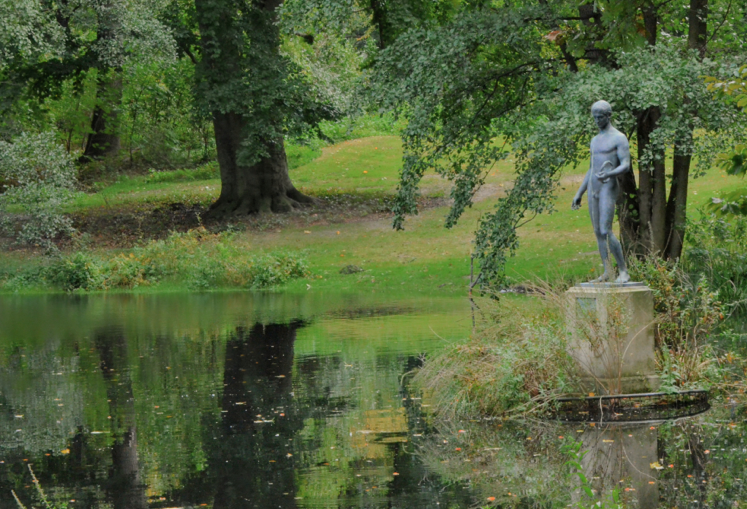 The Connective Learning Environment
Stephen Downes
Tele-Task Symposium
Potsdam, October 8, 2012
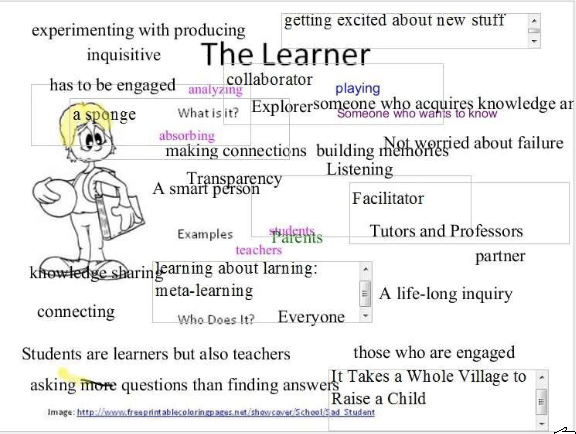 Rethinking the Learner
How People Learn
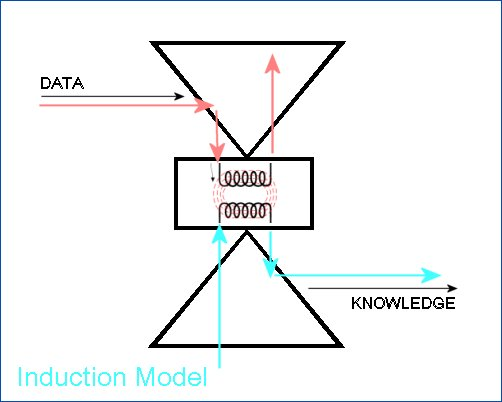 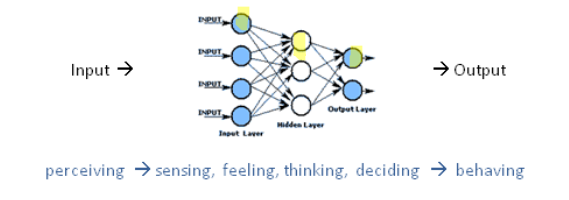 The First MOOC: CCK08
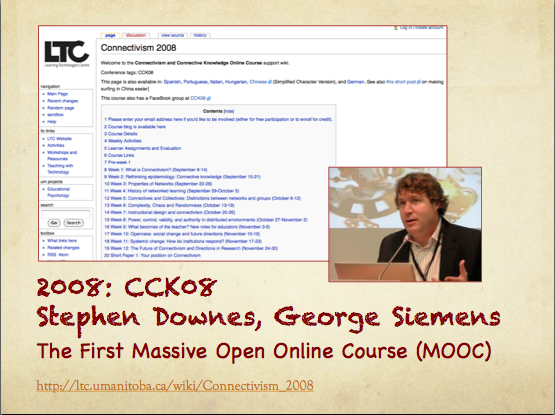 How to Participate in CCK08
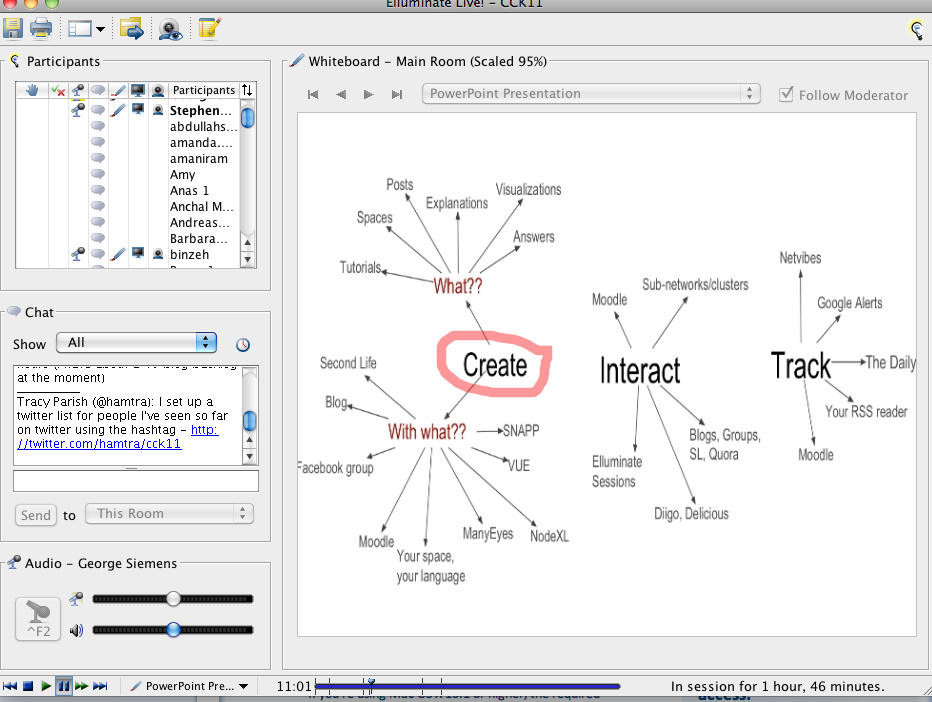 Source: http://101friends.wordpress.com/2011/01/25/connectivism-new-ways-of-learning-through-connections-cck11/
MOOC Design Logic
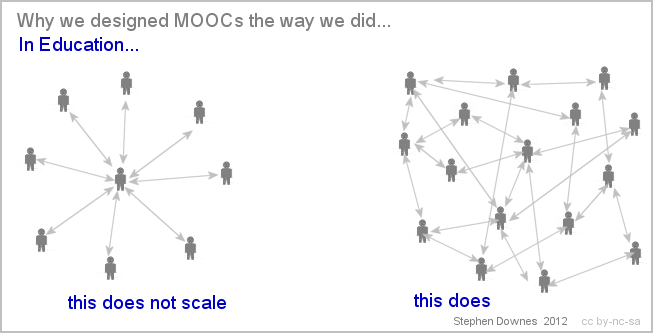 The Structure of Knowledge
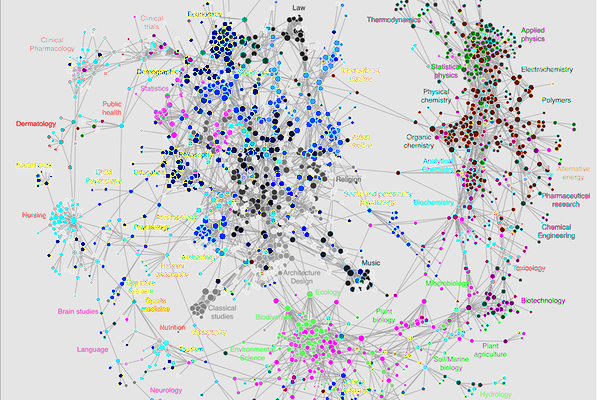 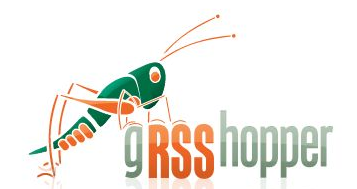 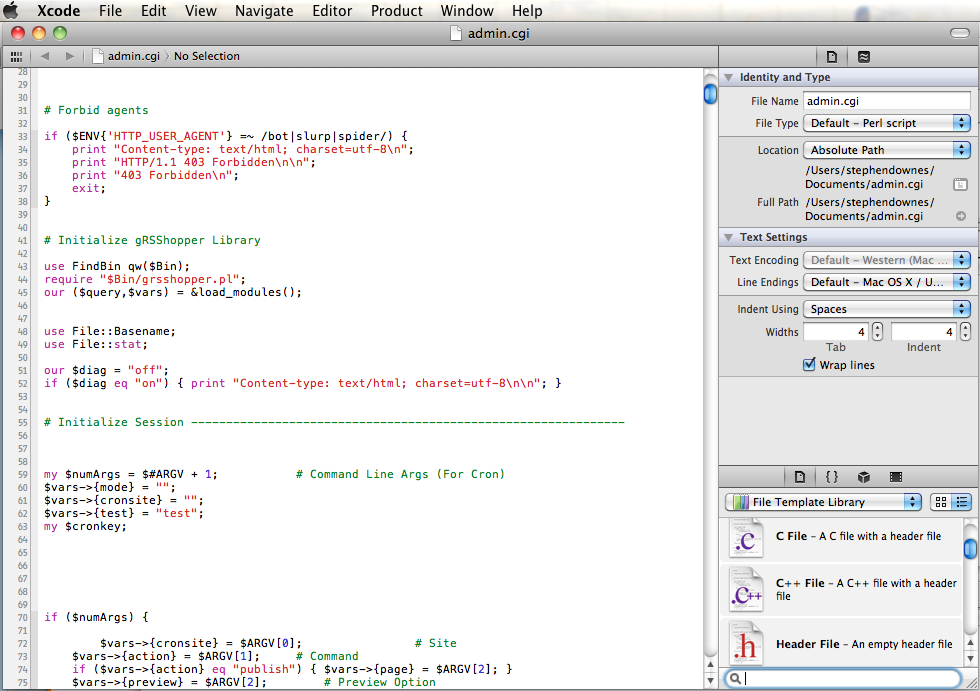 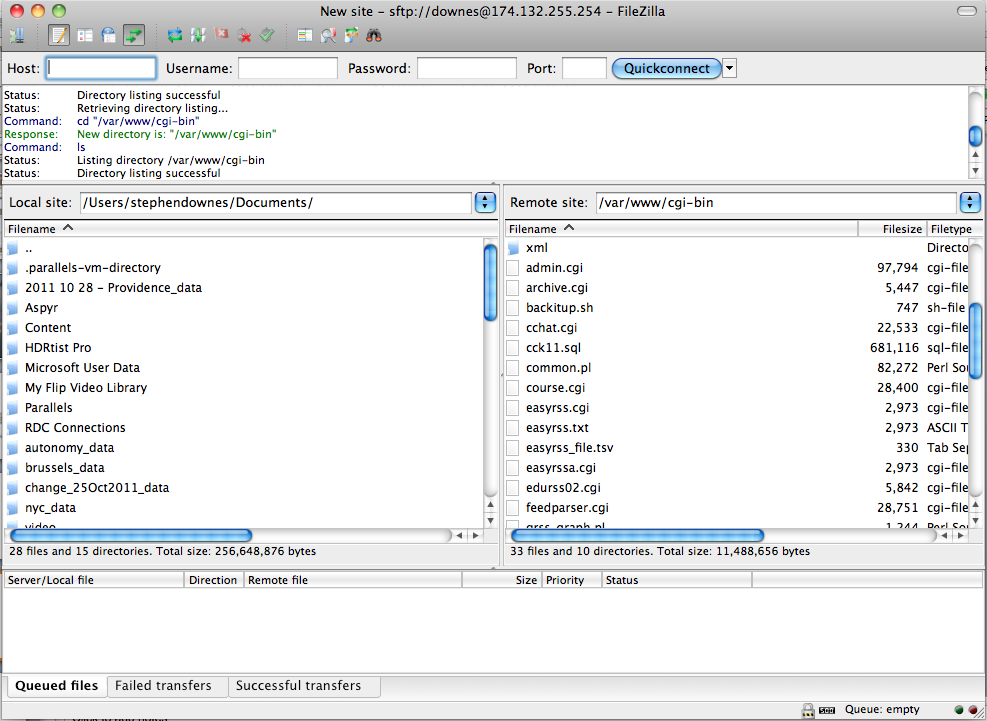 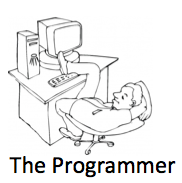 http://grsshopper.downes.ca/
Ed Radio
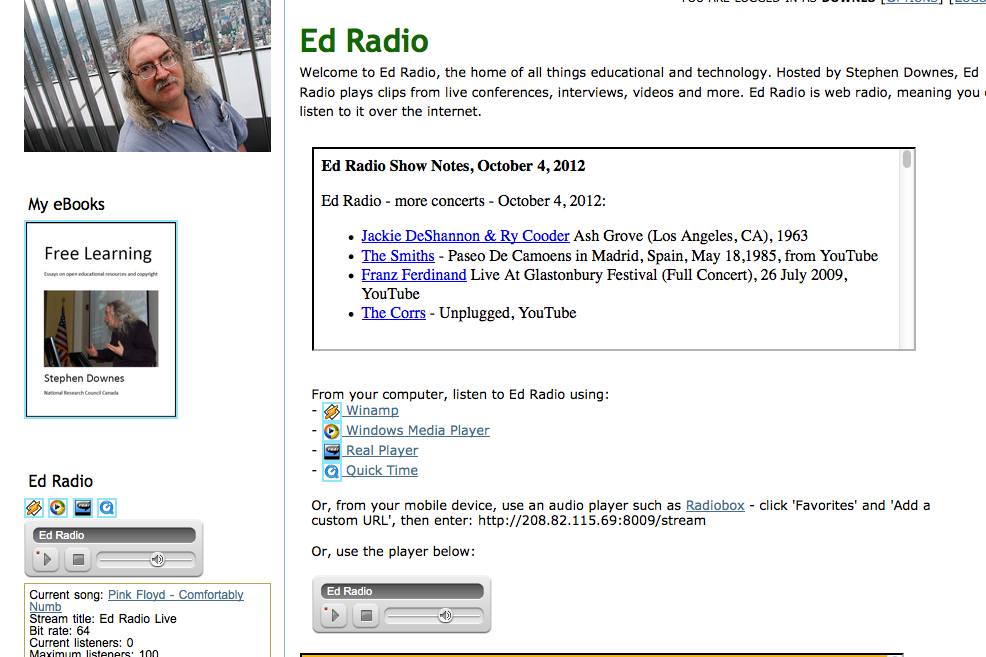 Learning the lecture recording make for horrible radio
The Structure of a MOOC
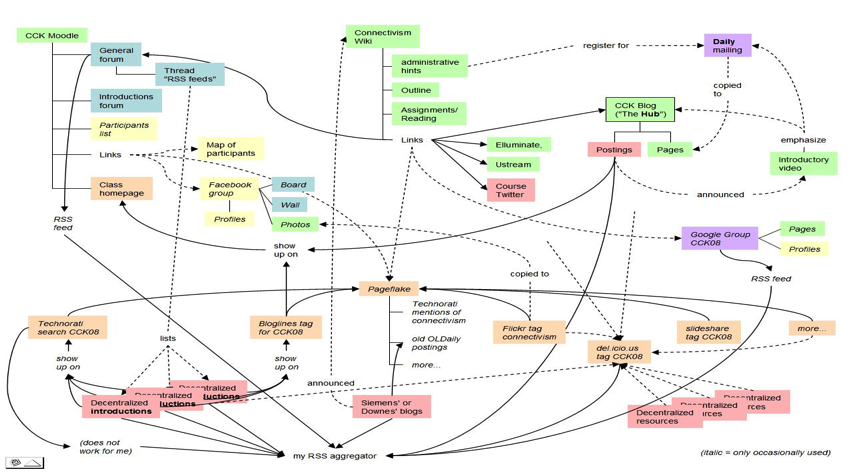 Course Design Principle
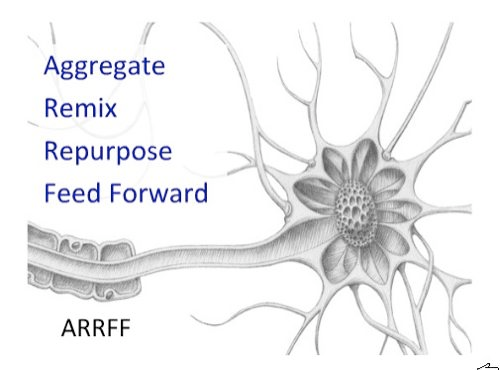 Feed Harvesting
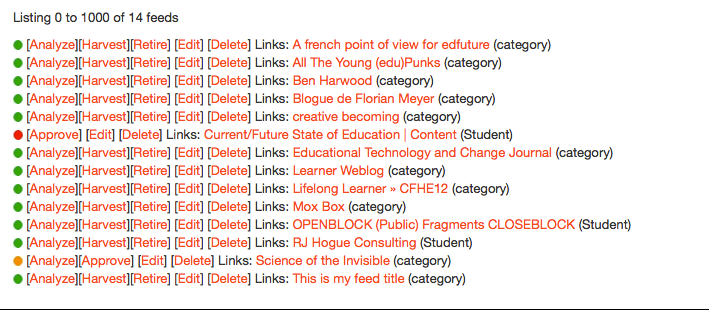 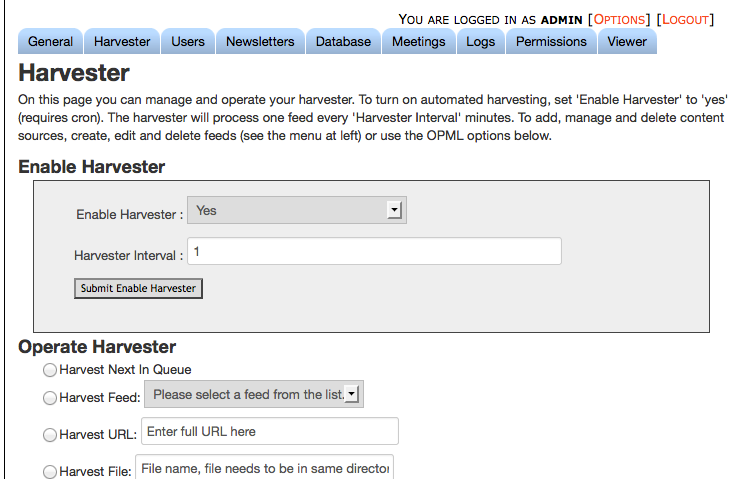 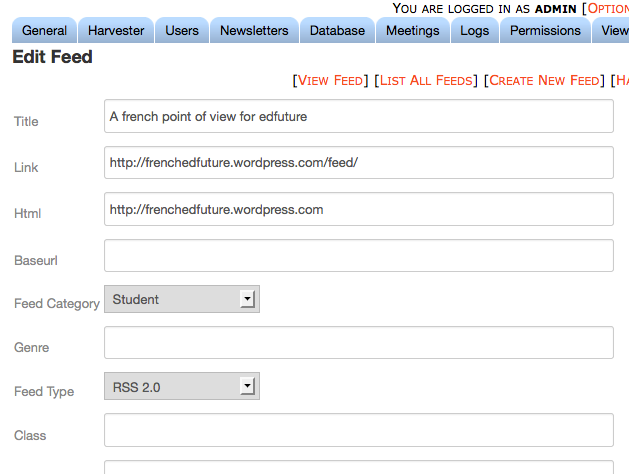 Viewing and Posting
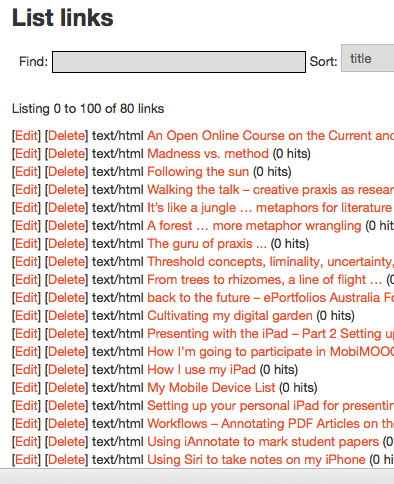 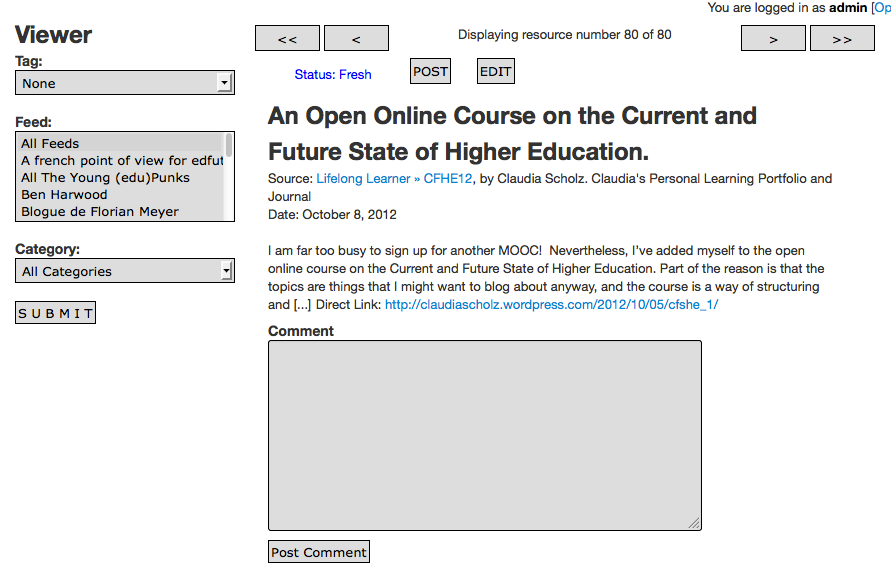 Mixing and Publishing
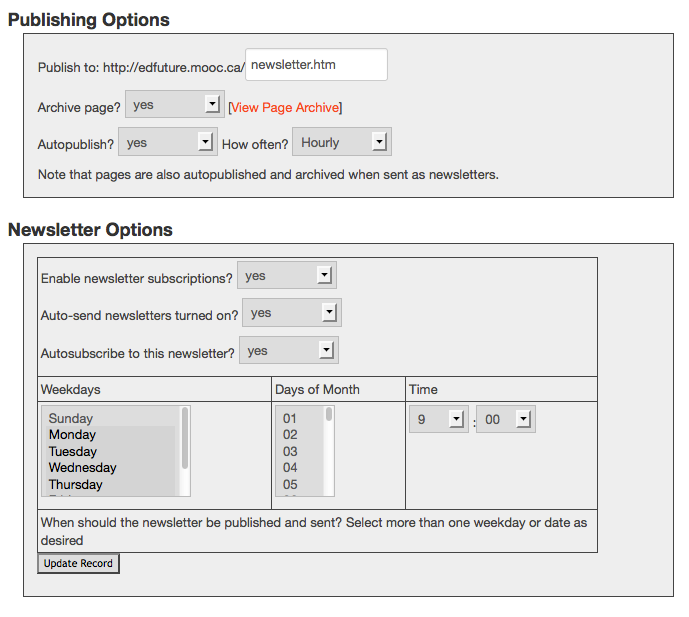 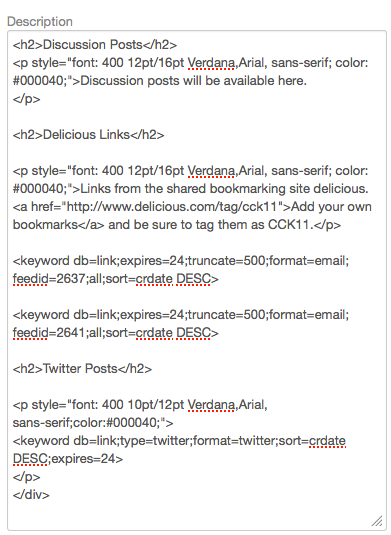 Course Content Network
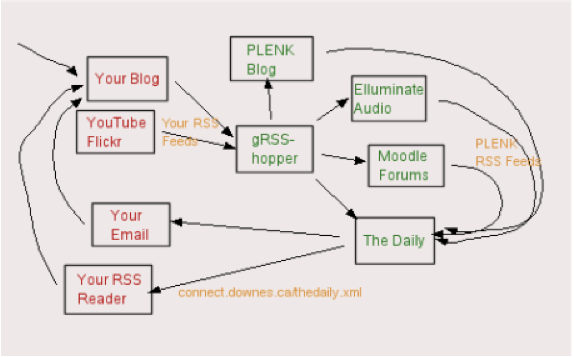 Unstable Networks
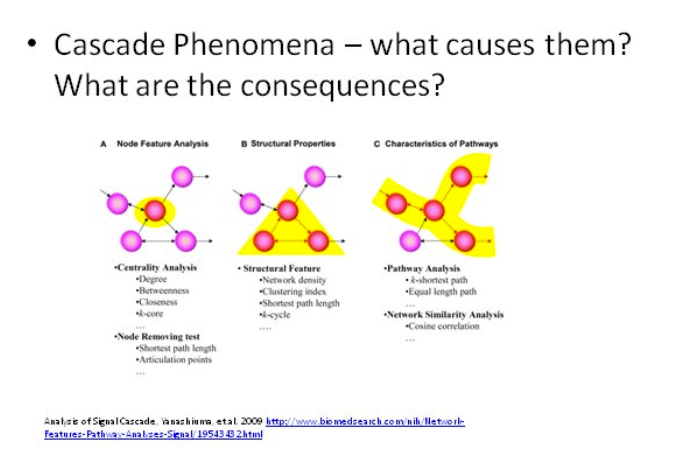 Unstable Networks
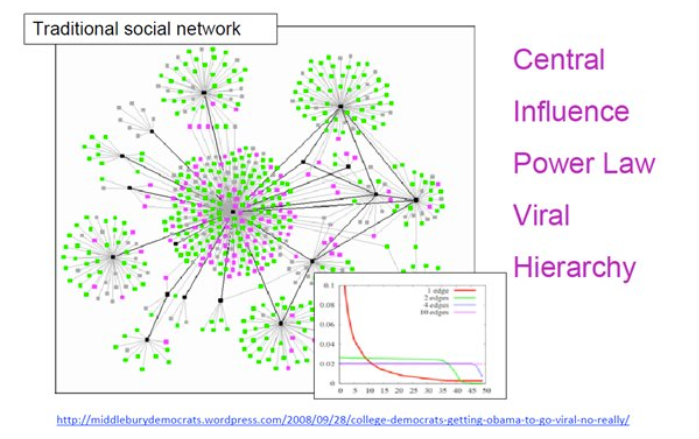 Stable Networks
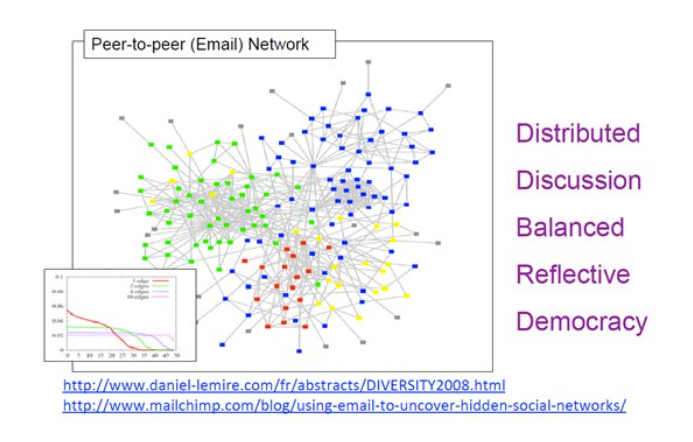 The Semantic Principle
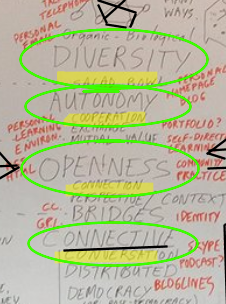 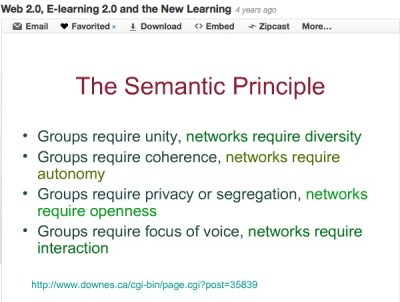 4-factor Model of Autonomy
Experience
Scope and range of autonomous behaviour
Factors affecting epistemic states
Engagement
Empowerment
Capacity to act on epistemic states
Effects of autonomous behaviour
Effect
A Model of Autonomy
Stephen Downes
http://www.downes.ca/post/54222
Connectivism and Effect (1)
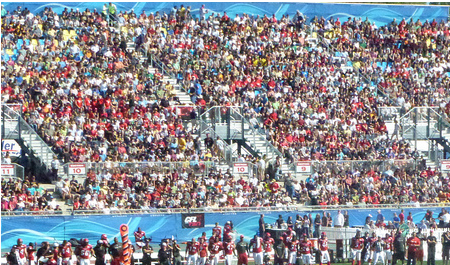 While at the same time emphasizing the personal, maximize effect range and impact
Connectivist courses support massive participation and growing impactful engagement in community
Connectivism and Effect (2)
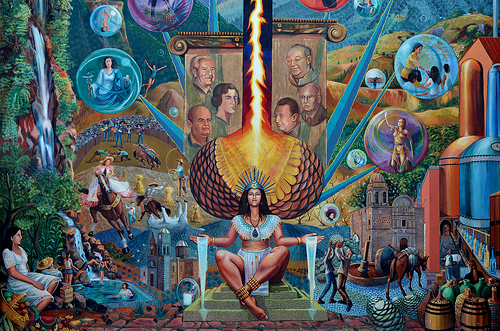 Recognize and support the potential for improvements both social and personal
The impact of connectivist courses is measured by one’s engagement and improvement in the wider knowledge community
Learning Outcomes
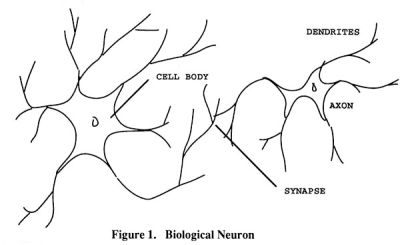 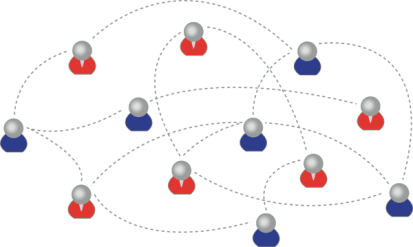 We recognize this
By perfomance in this
There are not specific bits of knowledge or competencies, but rather, personal capacities
(more on this later)
2010: Stephen Downes, Rita KopCritical Literacies & PLENK 2010
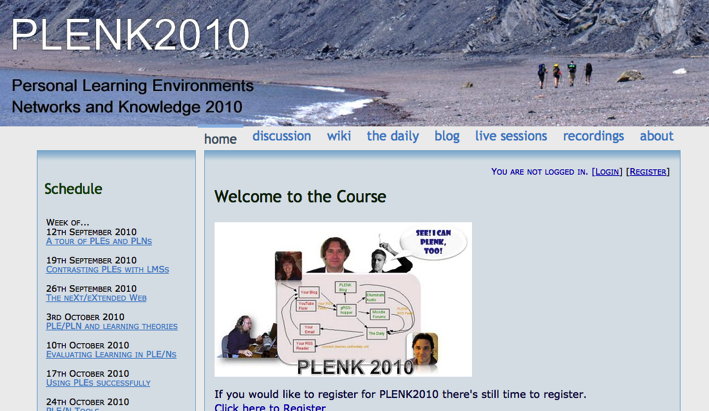 PLENK 2010 involved a significant research effort
http://connect.downes.ca/
PLENK Analytics
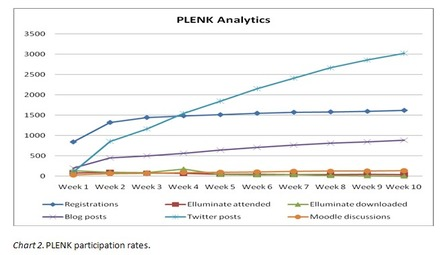 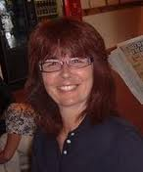 Rita Kop
Supporting ongoing MOOC participation
http://www.irrodl.org/index.php/irrodl/article/view/882
Critical Literacies
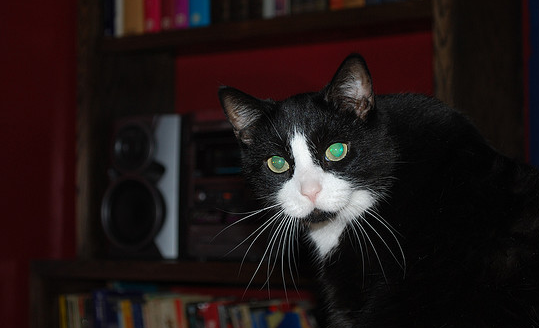 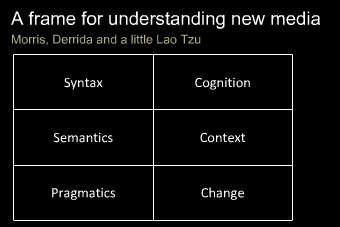 Understanding how we use artifacts to communicate in online and other learning networks
http://www.downes.ca/presentation/232
2011: Year of the MOOC
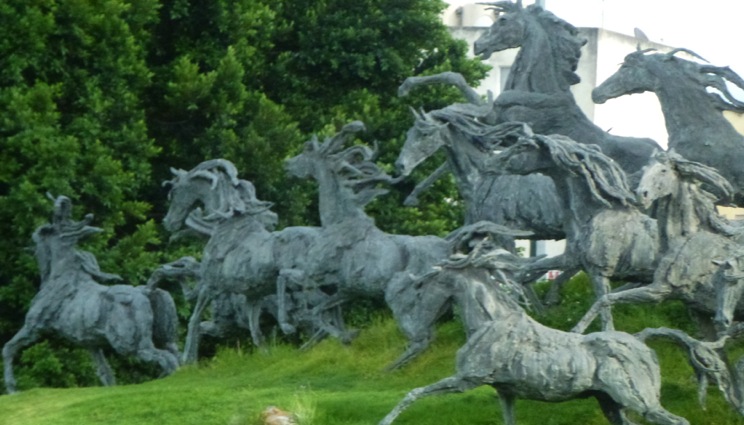 Connectivism & Connective Knowledge
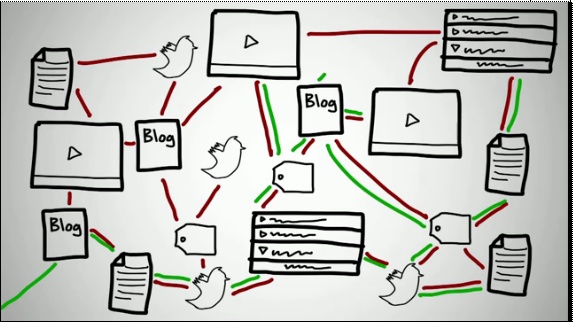 CCK11: How to Learn in a MOOC
http://www.youtube.com/watch?v=eW3gMGqcZQc
How to be Successful in a MOOC
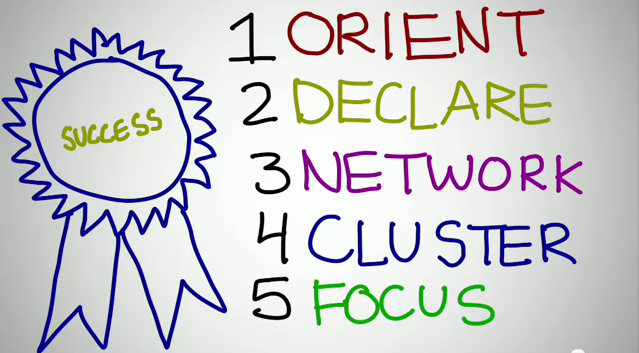 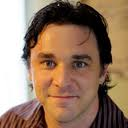 Dave Cormier
http://www.youtube.com/watch?v=r8avYQ5ZqM0
Learning Analytics
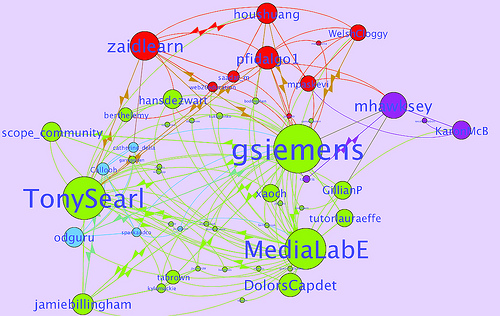 LAK11: How to measure success in a MOOC
http://scope.bccampus.ca/course/view.php?id=365
MobiMOOC
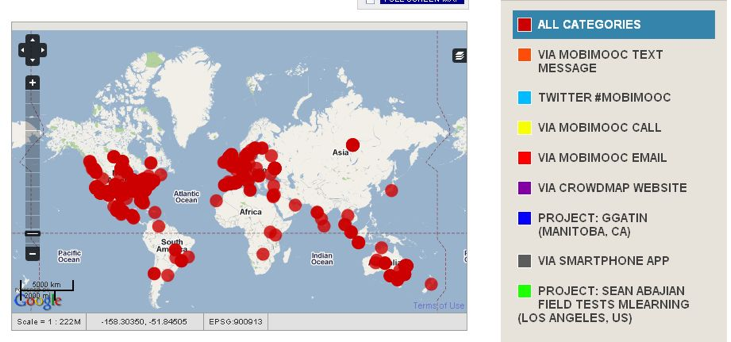 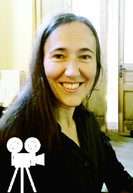 Inge de Waard
Supporting Mobile Learning Technology
http://mobimooc.wikispaces.com/
The madness and mayhem of DS106
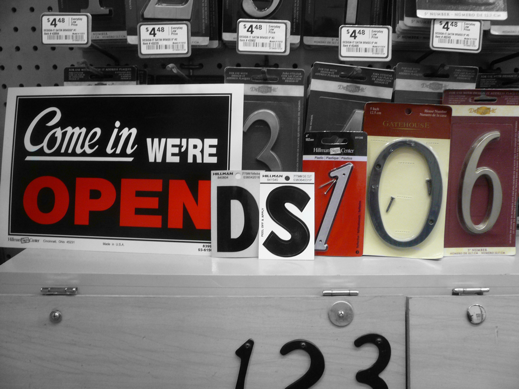 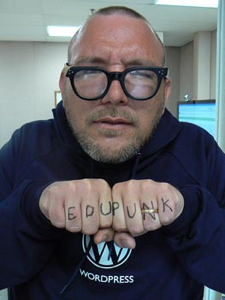 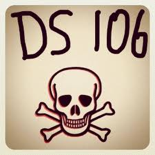 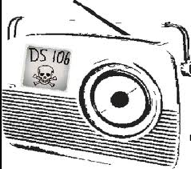 Jim Groom
DS = Digital Storytelling
DS106 redefined activities and participation
http://ds106.us/
eduMOOC
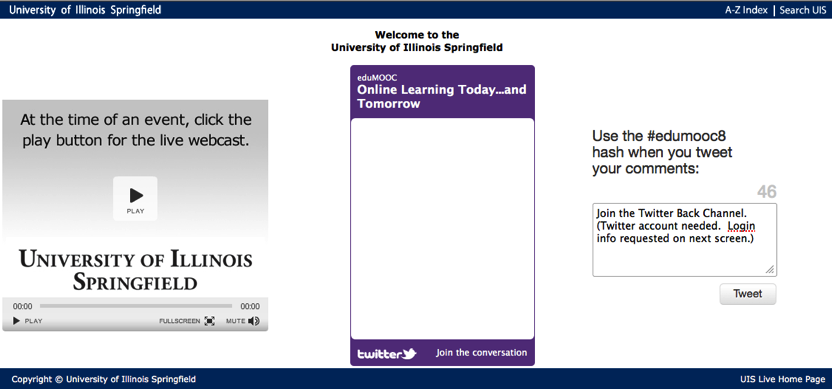 Large, well publicized, but not very interactive
http://sites.google.com/site/edumooc/
eduMOOC underground
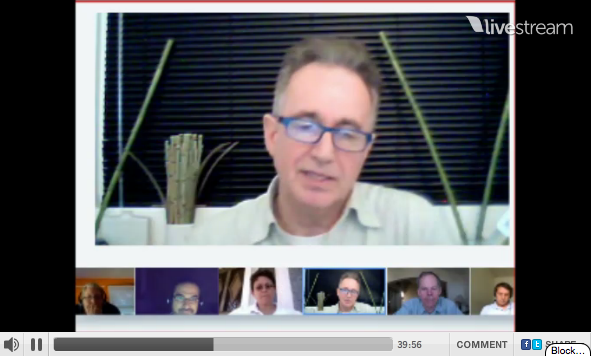 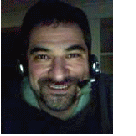 Jeff Lebow
Jeff Lebow, Google+ hangout, and Livestream:
Taking something ordinary, and making it something special – YOU make the MOOC
http://www.livestream.com/jefflebow/
AI-Class: Redefining Massive
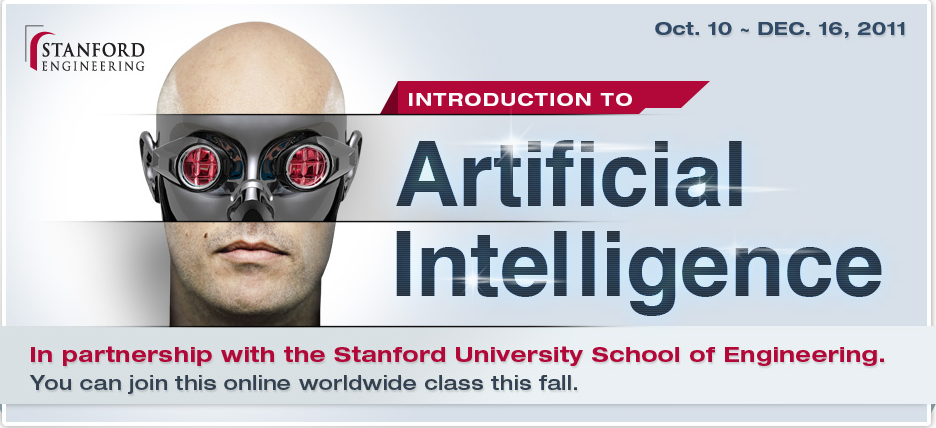 More than 100,000 people signed up for pre-registration
http://www.ai-class.com/
Change 2011
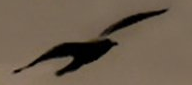 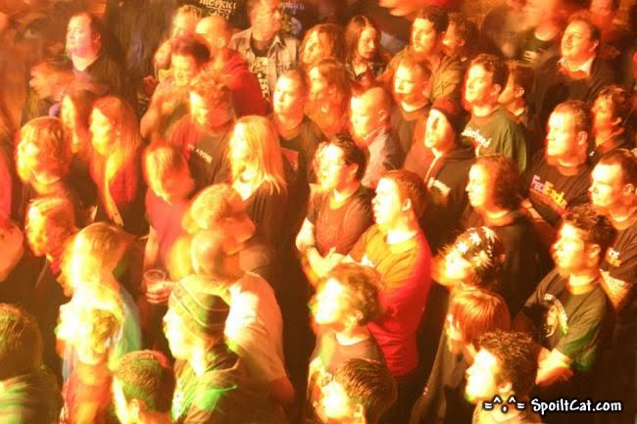 Downes, Cormier and Siemens try again
Image: http://steve-wheeler.blogspot.com/2011/04/running-mooc.html
http://change.mooc.ca
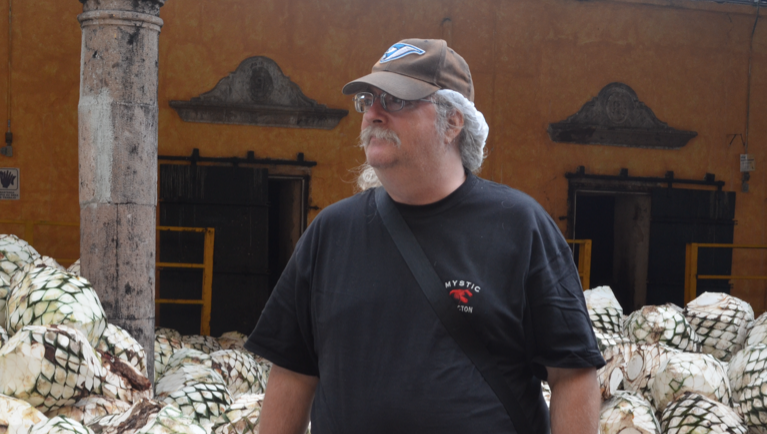 Stephen Downeshttp://www.downes.ca